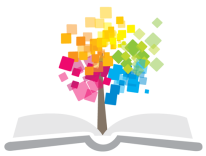 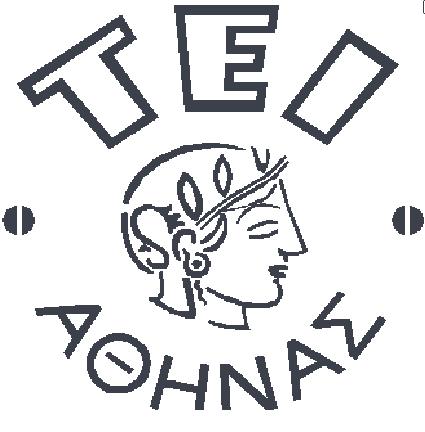 Ανοικτά Ακαδημαϊκά Μαθήματα στο ΤΕΙ Αθήνας
Αναπτυξιακή Ψυχοπαθολογία
Ενότητα 3: Δυσκολίες στη γλωσσική ανάπτυξη κατά την προσχολική ηλικία
Δρ. Ευθύμιος Κάκουρος
Τμήμα Προσχολικής Αγωγής
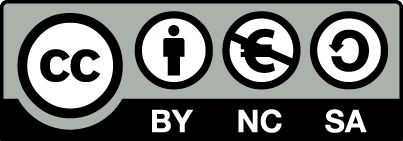 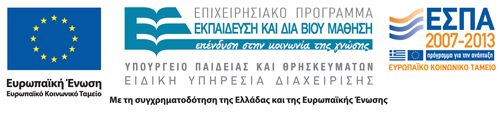 Η περίπτωση του Αλέξη
Ο Αλέξης είναι σήμερα 4 ετών.
Μέχρι την ηλικία του 18 μηνών δεν είχε πει καμία λέξη.
Στην ηλικία των 24 μηνών έλεγε 5 λέξεις: «μαμά μπαμπά, μαμ, νάνι, άτα».
 Στην ηλικία των 3 ετών, έκανε μικρές προτάσεις με δύο λέξεις.
Σήμερα, είναι σε θέση να χρησιμοποιεί πιο πολύπλοκες προτάσεις αλλά δεν λέει τις λέξεις καθαρά και πολλές φορές οι άλλοι δεν τον καταλαβαίνουν όταν μιλάει.
Σε δύο χρόνια, ο Αλέξης θα πάει στην Α΄ Δημοτικού και θα κληθεί να μάθει γραφή και ανάγνωση.
1
Τι λένε οι γονείς του Αλέξη
Γλωσσική συμπεριφορά
18 μηνών, καμία λέξη.
24 μηνών, πέντε λέξεις.
3 ετών, προτάσεις των δύο λέξεων.
4 ετών, πιο πολύπλοκες προτάσεις, όχι καθαρή ομιλία.
Ερμηνεία γονέων
Είναι αγόρι και τα αγόρια αργούν να μιλήσουν.
Μοιάζει στον πατέρα του που άργησε κι αυτός να μιλήσει.
Θα τα πει μια μέρα όλα μαζεμένα.
Είναι μικρό ακόμα. Πολλά παιδιά μιλάνε έτσι σε αυτή την ηλικία.
Όλα τα παραπάνω είναι εσφαλμένες αντιλήψεις!
2
Τι αισθάνεται ο ίδιος ο Αλέξης
Στεναχωριέμαι που θέλω να πω τόσα πράγματα και δεν μπορώ.
Θυμώνω πολύ που οι άλλοι δεν με καταλαβαίνουν και που συχνά παρερμηνεύουν όσα λέω.
Απογοητεύομαι όταν τα άλλα παιδιά με κοροϊδεύουν και μου λένε ότι μιλάω σαν μωρό.
Πιστεύω ότι είμαι χαζός που δεν μπορώ να μιλήσω όπως τα άλλα παιδιά.
Νιώθω ανήμπορος να απαντήσω όταν οι γονείς μου με ρωτάνε «γιατί δεν τα λέω σωστά» και όταν με κατηγορούν ότι «χαϊδεύομαι».
Γιατί δεν καταλαβαίνουν οι γονείς και η δασκάλα μου ότι πραγματικά δυσκολεύομαι ώστε να με βοηθήσουν να αντιμετωπίσω τις δυσκολίες αυτές;
3
Ερώτημα και απάντηση
Γιατί είναι τόσο σημαντικό να ασχολούμαστε με τα προβλήματα ομιλίας;
Διότι τα προβλήματα ομιλίας δεν εμφανίζονται από μόνα τους. Υπάρχει ΠΑΝΤΑ κάποιο αίτιο που τα προκαλεί και επιδρούν δυσμενώς και σε άλλους τομείς της ανάπτυξης του παιδιού.
4
Η γνώση της τυπικής ανάπτυξης του λόγου
Η γνώση της τυπικής ανάπτυξης του λόγου μας επιτρέπει:
Να αντιλαμβανόμαστε πότε η γλωσσική ανάπτυξη ενός παιδιού προχωρά με ρυθμό πιο αργό από τον προσδοκώμενο για την ηλικία του.
Να αντιλαμβανόμαστε πότε η γλωσσική ανάπτυξη ενός παιδιού προχωρά με τρόπο διαφορετικό από τον προσδοκώμενο για την ηλικία του.
Πώς καταλαβαίνουμε ότι ένα παιδί έχει πρόβλημα ομιλίας;
Πρέπει να γνωρίζουμε πολύ καλά την τυπική ανάπτυξη του λόγου.
5
Οι 2 διαστάσεις της γλώσσας
Κατανόηση
Η κατανόηση προηγείται της έκφρασης.
Οι δυσκολίες στην κατανόηση είναι συνήθως σοβαρότερες των δυσκολιών στην έκφραση.
Έκφραση
Η έκφραση του προφορικού λόγου αξιολογείται με βάση τους 4 τομείς της γλώσσας.
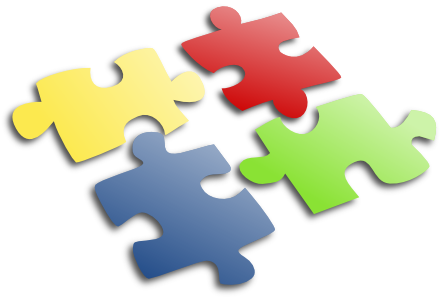 “Ben Jigsaw Puzzle Puzzle Puzzle”, από Kimhunghan διαθέσιμο με άδεια CC BY-SA 3.0
6
Οι 4 τομείς της γλώσσας
Φωνολογία
Λεξιλόγιο και 
Γραμματική
(Μορφήματα)
Σύνταξη
Πραγματολογία
Η απόδοση 
νοήματος στις
λέξεις είτε ως 
προς την
έννοιά τους 
είτε ως προς τη
γραμματική 
τους σημασία
Η σωστή
χρήση των
κανόνων
συνδυασμού
των λέξεων 
για την 
παραγωγή 
προτάσεων 
με νόημα
Η χρήση της 
κατάλληλης 
λέξης την 
κατάλληλη 
στιγμή 
σύμφωνα με 
τους
κοινωνικούς
κανόνες
Η διάκριση και
η εκφορά από 
το παιδί των 
ιδιαίτερων 
ήχων της 
μητρικής του 
γλώσσας, π.χ.
/ρ/, /λ/, /ν/
7
6 - 12 μηνών
12 - 18 μηνών
18 - 24 μηνών
Η τυπική πορεία της γλωσσικής ανάπτυξης 1/2
Καταλαβαίνει απλές λέξεις όταν αυτές συνοδεύονται με χειρονομίες, π.χ. “γεια”, “δώσε μου”, καθώς και το όνομα του.
Αρθρώνει ακολουθίες συλλαβών τύπου /bababa/ (βάβισμα).
Μιμείται αδρά τον ήχο απλών λέξεων (π.χ. παπί).
Καταλαβαίνει απλές ερωτήσεις και οδηγίες, π.χ. «πού είναι η μύτη σου;» ή «δείξε τη μπάλα».
Χρησιμοποιεί τις πρώτες του λέξεις, οι οποίες μπορεί να είναι από 5  έως 20.
Περιορίζει τις χειρονομίες και αυξάνει τη χρήση της γλώσσας ως μέσο επικοινωνίας.
Καταλαβαίνει οδηγίες του τύπου «φέρε μου το βιβλίο».
Διαθέτει ενεργό λεξιλόγιο περίπου 50 λέξεων, τις οποίες όμως δεν λέει πάντα καθαρά.
Συνδυάζει 2 λέξεις για να κάνει προτάσεις (π.χ. «θέλω γάλα», «πάει μαμά»).
8
Η πορεία της ανάπτυξης του λεξιλογίου
Τηλεγραφικός λόγος
24 μηνών
Συνδυασμός λέξεων
18 μηνών
Παραγωγή λέξεων
12 μηνών
Κατανόηση λέξεων
6 μηνών
Βάβισμα
6-10 μηνών
9
24 - 36 μηνών
4 ετών
5 ετών
Η τυπική πορεία της γλωσσικής ανάπτυξης 2/2
Καταλαβαίνει σύνθετες οδηγίες π.χ. «Άνοιξε το ντουλάπι και φέρε μου ένα ποτήρι».
Διαθέτει ενεργό λεξιλόγιο τουλάχιστον 70 λέξεων, τις οποίες εκφέρει σχεδόν καθαρά.
Χρησιμοποιεί προτάσεις με Υ-Ρ-Α π.χ. «Η μαμά τρώει μήλο».
Κατανοεί πολύ καλά τον προφορικό λόγο και δεν αντιμετωπίζει προβλήματα στη συνεννόηση.
Αρθρώνει σωστά ΟΛΟΥΣ τους ήχους της γλώσσας του (εκτός ίσως από το /ρ/).
Διατυπώνει ερωτήσεις και αφηγείται ιστορίες.
Χρησιμοποιεί σωστά τους βασικούς συντακτικούς και γραμματικούς κανόνες.
Κατανοεί πραγματολογικά στοιχεία του λόγου όπως τη μεταφορά και την παρομοίωση και αντιλαμβάνεται το χιούμορ.
Αρθρώνει σωστά το  /ρ/ καθώς και λέξεις πολυσύλλαβες ή με συμπλέγματα (π.χ. ποδηλατόδρομος, σταθμάρχης).
Χρησιμοποιεί σωστά τους περισσότερους συντακτικούς και γραμματικούς κανόνες.
10
Πότε πρέπει να απευθυνθούμε στον ειδικό;
Όταν το βρέφος μέχρι την ηλικία των 12 μηνών:
Δεν αντιδρά σε ήχους.
Δεν προφέρει ήχους ή δεν βαβίζει.
Δεν έχει συστηματική βλεμματική επαφή.
Δεν εμπλέκεται σε «ψευδοδιάλογο» με τους γονείς.
Δεν κάνει προσπάθεια να μιμηθεί ήχους, συλλαβές  και απλές λέξεις.
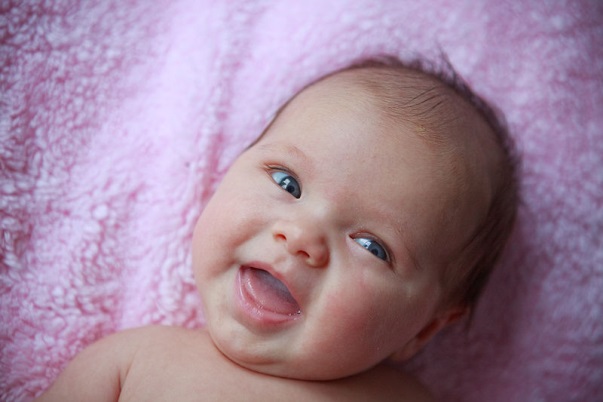 “A smiling baby”, από File Upload Bot (Magnus Manske) διαθέσιμο με άδεια CC BY 2.0
11
Πότε πρέπει να ανησυχούμε;
Όταν το βρέφος μέχρι την ηλικία των 18 μηνών:
 Επικοινωνεί κυρίως με χειρονομίες.
Δεν χρησιμοποιεί ακόμη καμία λέξη, ούτε καν δικής του κατασκευής.
 Δείχνει να μην κατανοεί απλές οδηγίες, όπως «κάνε   γεια», «χτύπα παλαμάκια», «δείξε μου τη μύτη σου», «έλα εδώ», «δώσε μου τη μπάλα», όταν ΔΕΝ συνοδεύονται από ΚΑΜΙΑ χειρονομία.
 Δεν δείχνει απλά αντικείμενα όταν του ζητηθεί.
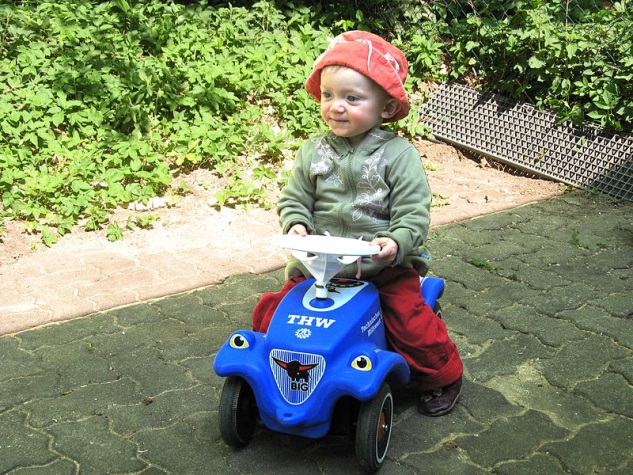 “Vivien thw bobbycar”, από Slick-o-bot διαθέσιμο με άδεια CC BY-SA 3.0
12
Ποτέ πρέπει να απευθυνθούμε στον ειδικό; 1/3
Όταν το βρέφος μέχρι την ηλικία των 24 μηνών:
Χρησιμοποιεί λεξιλόγιο το οποίο περιορίζεται στις 3-4 λέξεις.
Δεν συνδυάζει δύο λέξεις μεταξύ τους για να δημιουργήσει προτάσεις.
Δεν γίνεται κατανοητό ούτε από τους οικείους του.
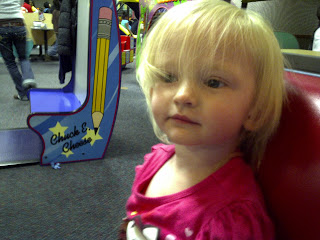 kazokuneko.blogspot.gr
13
Ποτέ πρέπει να απευθυνθούμε στον ειδικό; 2/3
Όταν το νήπιο μέχρι την ηλικία των 3 ετών:
 Δεν χρησιμοποιεί απλές προτάσεις των τριών λέξεων.
Δεν μπορεί να ανταποκριθεί σε έναν απλό διάλογο απαντώντας σε αυτό που το ρωτάνε.
Η ομιλία του γίνεται κατανοητή μόνο από τους οικείους του και είναι δυσνόητη στο σύνολό της.
 Δεν χρησιμοποιεί απλούς γραμματικούς κανόνες (π.χ. του πληθυντικού, των βασικών χρόνων).
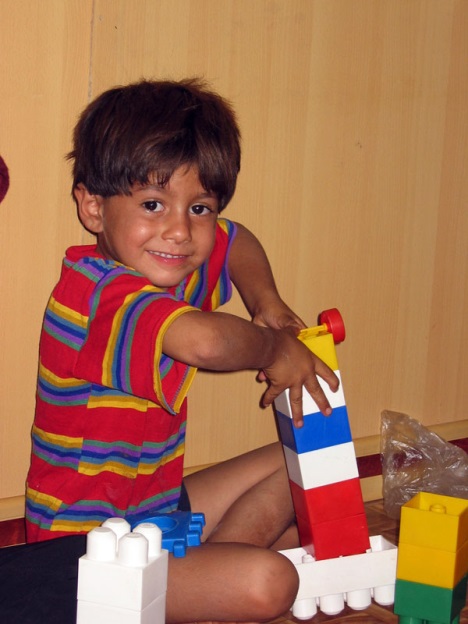 “Boy in Navazesh kindergarten, Bam”, από unicefiran διαθέσιμο με άδεια CC BY-ND 2.0
14
Ποτέ πρέπει να απευθυνθούμε στον ειδικό; 3/3
Όταν το νήπιο μέχρι την ηλικία των 4 ετών:
Δεν αρθρώνει σωστά όλους τους ήχους της γλώσσας του (με εξαίρεση ίσως το /ρ/). [Δυσκολίες άρθρωσης].
Δεν μπορεί να εκφέρει καθαρά λέξεις με συμφωνικά συμπλέγματα και παραλείπει το ένα εκ των δύο συμφώνων (π.χ. «βιβίο» αντί «βιβλίο» και «πένω» αντί «πλένω»). Αντιστρέφει συλλαβές (π.χ. «παιτόδοπος» αντί «παιδότοπος») ή μπερδεύει συστηματικά συγκεκριμένους φθόγγους μεταξύ τους όπως θ-φ, β-δ, λ-ρ (π.χ. «φάλασσα» αντί «θάλασσα» και «βάσος» αντί «δάσος»).  [Δυσκολίες ακουστικής διάκρισης].
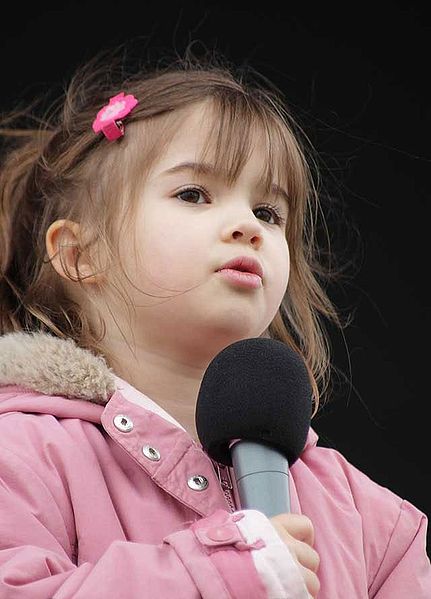 “Kaitlyn Maher forum photo crop”, από J Milburn διαθέσιμο με άδεια CC BY-SA 3.0
Δεν μπορεί να αφηγηθεί σύντομες ιστορίες.
Δυσκολεύεται ιδιαίτερα να παραμείνει στο συζητούμενο θέμα ή δίνει συστηματικά άσχετες απαντήσεις στις ερωτήσεις που του γίνονται.
15
Πότε πρέπει να ανησυχήσουμε περισσότερο;
Όλα τα προηγούμενα μας ανησυχούν περισσότερο αν ταυτόχρονα το παιδί: 
Παρουσιάζει δυσκολίες και σε άλλον τομέα της ανάπτυξης, πχ στον κινητικό τομέα.
Είναι ιδιαίτερα ζωηρό και απρόσεχτο και δείχνει να μην προσέχει όταν του μιλάνε.
Δεν προσπαθεί να επικοινωνήσει ούτε με μη λεκτικούς τρόπους και δείχνει να αποφεύγει την κοινωνική επαφή.
Δείχνει να καθυστερεί συνολικά στην ανάπτυξή του.
16
Τι μπορεί να προκαλεί τα προβλήματα ομιλίας; 1/5
Προβλήματα ακοής
Προκειμένου να αναπτυχθεί ο λόγος, το παιδί πρέπει να ακούει πολύ καθαρά όλες τις συχνότητες της ομιλίας.
Ακόμη και ελαφρά βαρηκοΐα, η οποία συνήθως δεν γίνεται αντιληπτή από το περιβάλλον του παιδιού, μπορεί να προκαλέσει καθυστέρηση στην ανάπτυξη του λόγου, ο οποίος δεν θα εμφανιστεί αν δεν αντιμετωπιστεί το ακοολογικό πρόβλημα.
Ένα παιδί μπορεί να ανταποκρίνεται στο όνομά του, στο άκουσμα του κουδουνιού ή της τηλεόρασης και πάλι να αντιμετωπίζει ήπιο πρόβλημα ακοής.
Μόνο ο ειδικός μπορεί να επιβεβαιώσει ότι ένα παιδί ακούει κανονικά.
Σε περίπτωση προβλημάτων ακοής, το βασικό πρόβλημα είναι η καθυστέρηση στην εμφάνιση του παραγωγικού λόγου.
17
Τι μπορεί να προκαλεί τα προβλήματα ομιλίας; 2/5
Διαταραχή ελλειμματικής προσοχής – υπερκινητικότητα
Τα περισσότερα παιδιά στα οποία δίνεται η διάγνωση της ΔΕΠ-Υ στο Δημοτικό, έχουν ιστορικό προβλημάτων στον προφορικό λόγο.
Πολύ συχνά τα παιδιά αυτά ξεκινάνε να μιλάνε μετά τα 2 χρόνια, ενώ δεν έχουν πρόβλημα στην κατανόηση του λόγου.
Στην ηλικία των 4 ετών, συχνά έχουν δυσκολίες στην άρθρωση και στην ακουστική διάκριση ορισμένων ήχων της γλώσσας.
Κατά τη διάρκεια μιας συζήτησης, τα παιδιά αυτά είναι συνήθως φλύαρα, παρορμητικά και μεταπηδούν από το ένα θέμα στο άλλο.
Ενδέχεται να αντιμετωπίζουν ήπιες δυσκολίες στη σύνταξη του λόγου.
Στην περίπτωση της ΔΕΠ-Υ, το βασικό πρόβλημα είναι οι δυσκολίες στο φωνολογικό τομέα, δηλαδή οι δυσκολίες άρθρωσης και ακουστικής διάκρισης.
18
Τι μπορεί να προκαλεί τα προβλήματα ομιλίας; 3/5
Νοητική υστέρηση
Τα παιδιά με νοητική υστέρηση εκδηλώνουν γενικότερα αργό ρυθμό προόδου σε όλους τους τομείς της ανάπτυξης .
Τα παιδιά με ήπια νοητική υστέρηση συνήθως ξεκινάνε να μιλάνε μεταξύ 2 και 3 ετών.
Παρουσιάζουν αργό ρυθμό στην αύξηση του λεξιλογίου τους.
Αντιμετωπίζουν σημαντικές δυσκολίες στη σύνταξη και στη διατύπωση των σκέψεών τους.
Χρησιμοποιούν συχνά το λόγο με στερεότυπο τρόπο επαναλαμβάνοντας συχνά προτάσεις όπως ακριβώς τις άκουσαν χωρίς να μπορούν να τις προσαρμόσουν στις εκάστοτε συνθήκες.
Στην περίπτωση της νοητικής υστέρησης, το βασικό πρόβλημα βρίσκεται στη σύνταξη και τη διατύπωση των σκέψεων καθώς και στη στερεότυπη χρήση λέξεων και προτάσεων.
19
Τι μπορεί να προκαλεί τα προβλήματα ομιλίας; 4/5
Διαταραχές αυτιστικού φάσματος
Τα μισά περίπου παιδιά με αυτισμό δεν θα αναπτύξουν ποτέ λόγο ενώ τα υπόλοιπα μισά αναπτύσσουν ένα ιδιόμορφο είδος λόγου. Σε ορισμένες περιπτώσεις αυτισμού, ο λόγος εξελίσσεται κανονικά μέχρι την ηλικία των 2 ετών και μετά παρουσιάζεται σημαντική παλινδρόμηση, έως και πλήρης υποχώρησή του.
Τα παιδιά τα οποία αναπτύσσουν λόγο, συνήθως δεν έχουν δυσκολίες στη φωνολογία, στο λεξιλόγιο ή στη σύνταξη. Δυσκολεύονται ωστόσο να κατανοήσουν και να χρησιμοποιήσουν πραγματολογικά στοιχεία του λόγου, όπως παρομοιώσεις, μεταφορές, υπονοούμενα, χιούμορ καθώς αντιλαμβάνονται το λόγο «κυριολεκτικά».
Επίσης πολύ συχνά οι απαντήσεις που δίνουν δεν έχουν καμία σχέση με την ερώτηση που τους έγινε, με αποτέλεσμα να μην επιτυγχάνεται επικοινωνία.
Στην περίπτωση του αυτισμού, το βασικό πρόβλημα βρίσκεται στη στερεότυπη και μη λειτουργική χρήση του λόγου ως μέσο επικοινωνίας.
20
Τι μπορεί να προκαλεί τα προβλήματα ομιλίας; 5/5
Περιορισμένα λεκτικά ερεθίσματα
Παιδιά τα οποία ζουν σε ιδιαίτερα στερητικό λεκτικό περιβάλλον (δεν έρχονται σε επαφή με την ομιλούμενη γλώσσα,  ζουν σε περιβάλλον χαμηλού κοινωνικο-μορφωτικού επιπέδου), συνήθως έχουν περιορισμένο λεξιλόγιο και κάνουν αρκετά συντακτικά και γραμματικά λάθη.
Προβλήματα στην ανατομία των οργάνων της ομιλίας
Παιδιά τα οποία έχουν ανατομικές ανωμαλίες στα όργανα παραγωγής του λόγου (π.χ. κοντό χαληνό, προβλήματα στην οδοντοφυΐα, μπορεί να αντιμετωπίσουν δυσκολίες κυρίως στην άρθρωση του λόγου.
21
Ποιες μπορεί να είναι οι συνέπειες των προβλημάτων ομιλίας; 1/2
Συναισθηματικά προβλήματα εξαιτίας της συνειδητοποίησης εκ μέρους του παιδιού της αδυναμίας του να επικοινωνήσει με το περιβάλλον.
Μείωση των προσπαθειών για επικοινωνία και κοινωνική απομόνωση ως συνέπεια των δυσχερειών στην επικοινωνία με τους συνομηλίκους.
Μείωση του επιπέδου αυτοεκτίμησης  ως συνέπεια των πιθανών κοροϊδευτικών σχολίων από τους συνομηλίκους.
22
Ποιες μπορεί να είναι οι συνέπειες των προβλημάτων ομιλίας; 2/2
Μαθησιακές δυσκολίες στο δημοτικό σχολείο διότι όταν η ανάπτυξη των τεσσάρων συστημάτων του λόγου (και ιδιαίτερα του φωνολογικού) δεν έχει πραγματοποιηθεί στην ώρα της, τότε καθίσταται ιδιαίτερα δύσκολη η επεξεργασία του γραπτού λόγου, δυσχεραίνεται η εκμάθηση γραφής και ανάγνωσης και εκδηλώνονται δυσλεξικού τύπου δυσκολίες.
Αντιδραστική ή προκλητική συμπεριφορά ως συνέπεια της αδυναμίας του παιδιού να επικοινωνήσει αποτελεσματικά.
23
Γιατί πρέπει να απευθυνθούμε στον ειδικό; 1/2
Γιατί πρέπει να απευθυνθούμε στον ειδικό και να μην περιμένουμε απλώς το παιδί να «ωριμάσει» αφού τα περισσότερα παιδιά, μεγαλώνοντας, τελικά μιλάνε «καλά»;
Διότι δεν μιλάνε τελικά ΟΛΑ τα παιδιά «καλά» από μόνα τους και κανείς δεν μπορεί να εγγυηθεί το μέλλον για ένα συγκεκριμένο παιδί. Επίσης δεν αρκεί ένα παιδί να μιλήσει, αλλά είναι ιδιαίτερα σημαντικό να μιλήσει εντός ορισμένων χρονικών ορίων.
24
Γιατί πρέπει να απευθυνθούμε στον ειδικό; 2/2
Διότι τα προβλήματα ομιλίας προκαλούνται από κάποιο αίτιο, το οποίο, πολλές φορές, είναι σοβαρότερο από τα ίδια τα προβλήματα ομιλίας.
Διότι η έγκαιρη αντιμετώπιση των προβλημάτων ομιλίας θα προλάβει την εμφάνιση των προβλημάτων στις σχέσεις του παιδιού με τους συνομηλίκους του, τη διαμόρφωση χαμηλής αυτοεκτίμησης και την εμφάνιση μαθησιακών δυσκολιών στο Δημοτικό. 
Διότι όσο πιο γρήγορα εντοπιστούν τα προβλήματα ομιλίας τόσο πιο εύκολα και αποτελεσματικά θα αντιμετωπιστούν.
25
Σε ποιον ειδικό πρέπει να απευθυνθούμε; 1/2
Σε αντίθεση με την κοινή πεποίθηση ότι όταν ένα παιδί αντιμετωπίζει προβλήματα ομιλίας πρέπει να απευθυνόμαστε στο λογοπεδικό, ο πρώτος ειδικός στον οποίον πρέπει να απευθυνθούμε είναι είτε ο παιδοψυχολόγος είτε ο παιδίατρος-αναπτυξιολόγος, διότι:
O λογοπεδικός είναι ειδικός κυρίως για την αντιμετώπιση των προβλημάτων ομιλίας και όχι για τη διάγνωση των αιτίων που τα προκαλεί. Η διάγνωση απαιτεί πολύ καλή γνώση της αναπτυξιακής ψυχολογίας και ψυχοπαθολογίας.
26
Σε ποιον ειδικό πρέπει να απευθυνθούμε; 2/2
Ο παιδοψυχολόγος ή ο αναπτυξιολόγος είναι σε θέση να κάνουν μια συνολική αναπτυξιακή αξιολόγηση του παιδιού, να προτείνουν περαιτέρω εξετάσεις, να καταλήξουν σε διάγνωση και να προτείνουν το κατάλληλο θεραπευτικό πρόγραμμα.
Το πιο πιθανόν είναι ότι η λογοθεραπεία θα αποτελεί μέρος του προτεινόμενου θεραπευτικού προγράμματος.
27
Συμπερασματικά
Τα προβλήματα λόγου και ομιλίας στην προσχολική ηλικία δεν εμφανίζονται από το πουθενά. Πάντα υπάρχει κάποιο αίτιο που τα προκαλεί, το οποίο είναι σημαντικό να διαγνωστεί.
 Ο έγκαιρος εντοπισμός συμβάλλει στην πρόληψη περαιτέρω δυσκολιών και στην αποτελεσματικότερη αντιμετώπισή τους.
 Δεν θα πρέπει να περιμένουμε ένα παιδί να πάει στο Δημοτικό σχολείο προκειμένου να μας προβληματίσουν τα προβλήματα ομιλίας του γιατί τότε θα έχει χαθεί πολύτιμος χρόνος.
Τα προβλήματα ομιλίας κατά την προσχολική ηλικία δεν είναι τόσο αθώα όσο φαίνονται.
28
Τέλος Ενότητας
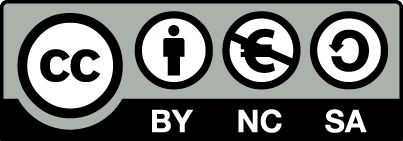 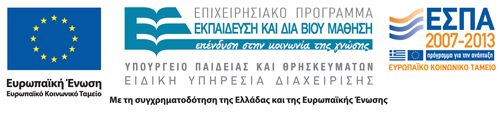 Σημειώματα
Σημείωμα Αναφοράς
Copyright Τεχνολογικό Εκπαιδευτικό Ίδρυμα Αθήνας, Ευθύμιος Κάκουρος 2014. Ευθύμιος Κάκουρος. «Αναπτυξιακή Ψυχοπαθολογία. Ενότητα 3: Δυσκολίες στη γλωσσική ανάπτυξη κατά την προσχολική ηλικία». Έκδοση: 1.0. Αθήνα 2014. Διαθέσιμο από τη δικτυακή διεύθυνση: ocp.teiath.gr.
Σημείωμα Αδειοδότησης
Το παρόν υλικό διατίθεται με τους όρους της άδειας χρήσης Creative Commons Αναφορά, Μη Εμπορική Χρήση Παρόμοια Διανομή 4.0 [1] ή μεταγενέστερη, Διεθνής Έκδοση.   Εξαιρούνται τα αυτοτελή έργα τρίτων π.χ. φωτογραφίες, διαγράμματα κ.λ.π., τα οποία εμπεριέχονται σε αυτό. Οι όροι χρήσης των έργων τρίτων επεξηγούνται στη διαφάνεια  «Επεξήγηση όρων χρήσης έργων τρίτων». 
Τα έργα για τα οποία έχει ζητηθεί και δοθεί άδεια  αναφέρονται στο «Σημείωμα  Χρήσης Έργων Τρίτων».
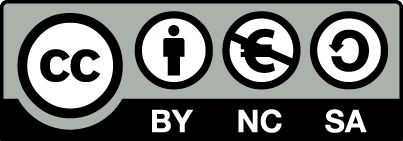 [1] http://creativecommons.org/licenses/by-nc-sa/4.0/ 
Ως Μη Εμπορική ορίζεται η χρήση:
που δεν περιλαμβάνει άμεσο ή έμμεσο οικονομικό όφελος από την χρήση του έργου, για το διανομέα του έργου και αδειοδόχο
που δεν περιλαμβάνει οικονομική συναλλαγή ως προϋπόθεση για τη χρήση ή πρόσβαση στο έργο
που δεν προσπορίζει στο διανομέα του έργου και αδειοδόχο έμμεσο οικονομικό όφελος (π.χ. διαφημίσεις) από την προβολή του έργου σε διαδικτυακό τόπο
Ο δικαιούχος μπορεί να παρέχει στον αδειοδόχο ξεχωριστή άδεια να χρησιμοποιεί το έργο για εμπορική χρήση, εφόσον αυτό του ζητηθεί.
Επεξήγηση όρων χρήσης έργων τρίτων
Δεν επιτρέπεται η επαναχρησιμοποίηση του έργου, παρά μόνο εάν ζητηθεί εκ νέου άδεια από το δημιουργό.
©
διαθέσιμο με άδεια CC-BY
Επιτρέπεται η επαναχρησιμοποίηση του έργου και η δημιουργία παραγώγων αυτού με απλή αναφορά του δημιουργού.
διαθέσιμο με άδεια CC-BY-SA
Επιτρέπεται η επαναχρησιμοποίηση του έργου με αναφορά του δημιουργού, και διάθεση του έργου ή του παράγωγου αυτού με την ίδια άδεια.
διαθέσιμο με άδεια CC-BY-ND
Επιτρέπεται η επαναχρησιμοποίηση του έργου με αναφορά του δημιουργού. 
Δεν επιτρέπεται η δημιουργία παραγώγων του έργου.
διαθέσιμο με άδεια CC-BY-NC
Επιτρέπεται η επαναχρησιμοποίηση του έργου με αναφορά του δημιουργού. 
Δεν επιτρέπεται η εμπορική χρήση του έργου.
Επιτρέπεται η επαναχρησιμοποίηση του έργου με αναφορά του δημιουργού.
και διάθεση του έργου ή του παράγωγου αυτού με την ίδια άδεια
Δεν επιτρέπεται η εμπορική χρήση του έργου.
διαθέσιμο με άδεια CC-BY-NC-SA
διαθέσιμο με άδεια CC-BY-NC-ND
Επιτρέπεται η επαναχρησιμοποίηση του έργου με αναφορά του δημιουργού.
Δεν επιτρέπεται η εμπορική χρήση του έργου και η δημιουργία παραγώγων του.
διαθέσιμο με άδεια 
CC0 Public Domain
Επιτρέπεται η επαναχρησιμοποίηση του έργου, η δημιουργία παραγώγων αυτού και η εμπορική του χρήση, χωρίς αναφορά του δημιουργού.
Επιτρέπεται η επαναχρησιμοποίηση του έργου, η δημιουργία παραγώγων αυτού και η εμπορική του χρήση, χωρίς αναφορά του δημιουργού.
διαθέσιμο ως κοινό κτήμα
χωρίς σήμανση
Συνήθως δεν επιτρέπεται η επαναχρησιμοποίηση του έργου.
33
Διατήρηση Σημειωμάτων
Οποιαδήποτε αναπαραγωγή ή διασκευή του υλικού θα πρέπει να συμπεριλαμβάνει:
το Σημείωμα Αναφοράς
το Σημείωμα Αδειοδότησης
τη δήλωση Διατήρησης Σημειωμάτων
το Σημείωμα Χρήσης Έργων Τρίτων (εφόσον υπάρχει)
μαζί με τους συνοδευόμενους υπερσυνδέσμους.
Χρηματοδότηση
Το παρόν εκπαιδευτικό υλικό έχει αναπτυχθεί στo πλαίσιo του εκπαιδευτικού έργου του διδάσκοντα.
Το έργο «Ανοικτά Ακαδημαϊκά Μαθήματα στο ΤΕΙ Αθηνών» έχει χρηματοδοτήσει μόνο την αναδιαμόρφωση του εκπαιδευτικού υλικού. 
Το έργο υλοποιείται στο πλαίσιο του Επιχειρησιακού Προγράμματος «Εκπαίδευση και Δια Βίου Μάθηση» και συγχρηματοδοτείται από την Ευρωπαϊκή Ένωση (Ευρωπαϊκό Κοινωνικό Ταμείο) και από εθνικούς πόρους.
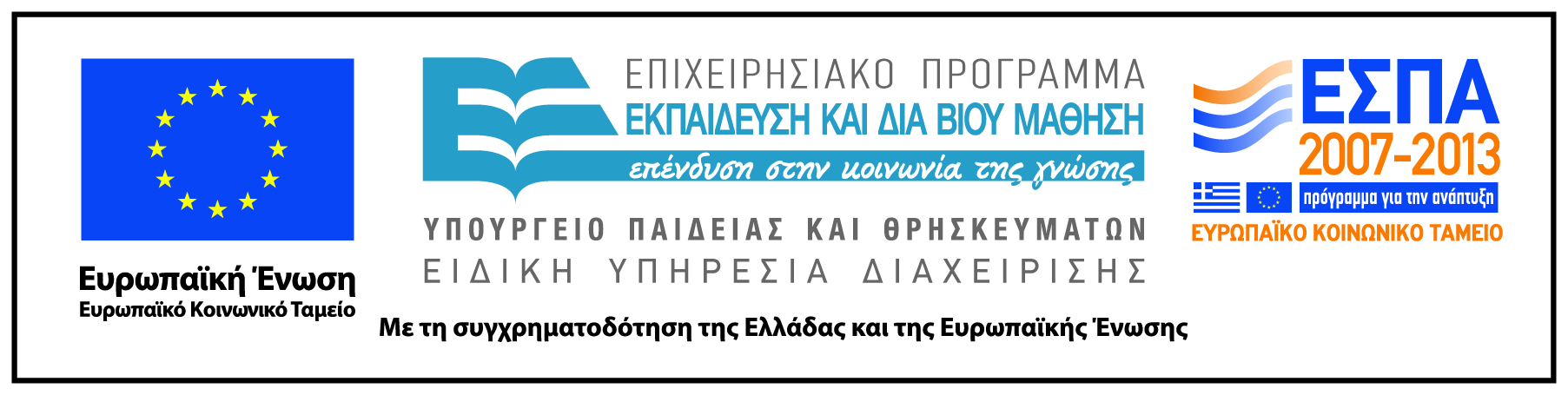